Figure 1. Morphology of specimens in the Trichoderma/Hypocrea clade: (A) asexual structures (conidiophore and conidia) ...
Database (Oxford), Volume 2017, , 2017, bax072, https://doi.org/10.1093/database/bax072
The content of this slide may be subject to copyright: please see the slide notes for details.
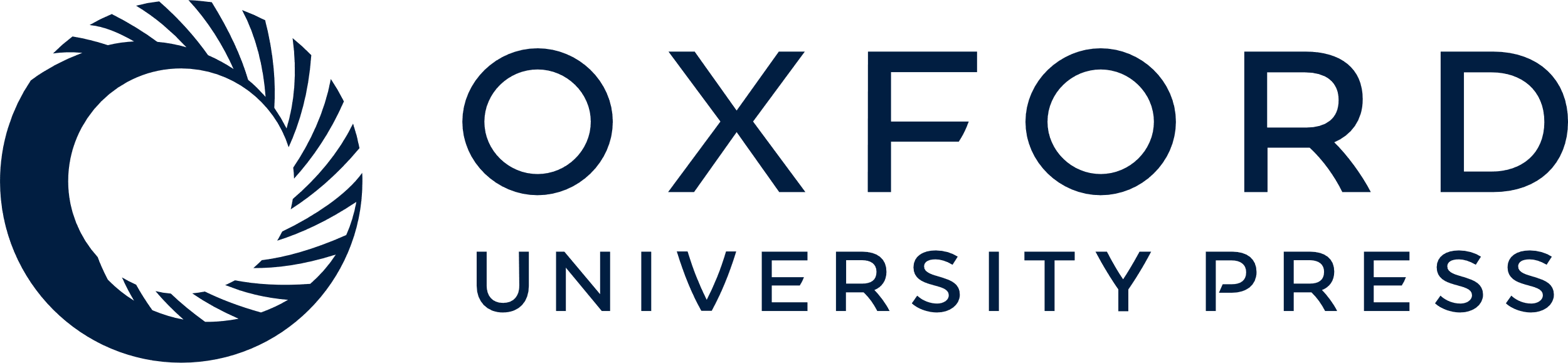 [Speaker Notes: Figure 1. Morphology of specimens in the Trichoderma/Hypocrea clade: (A) asexual structures (conidiophore and conidia) of Trichoderma harzianum (FJ967806), (B) growth in culture of a specimen in the Trichoderma harzianum complex and (C) sexual reproduction structures of Hypocrea species.


Unless provided in the caption above, the following copyright applies to the content of this slide: © Crown copyright 2017.This Open Access article contains public sector information licensed under the Open Government Licence v2.0 (http://www.nationalarchives.gov.uk/doc/open-government-licence/version/2/)]